KS4 – Waves (TRILOGY STUDENT BOOKLET B)
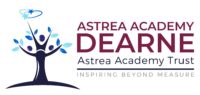 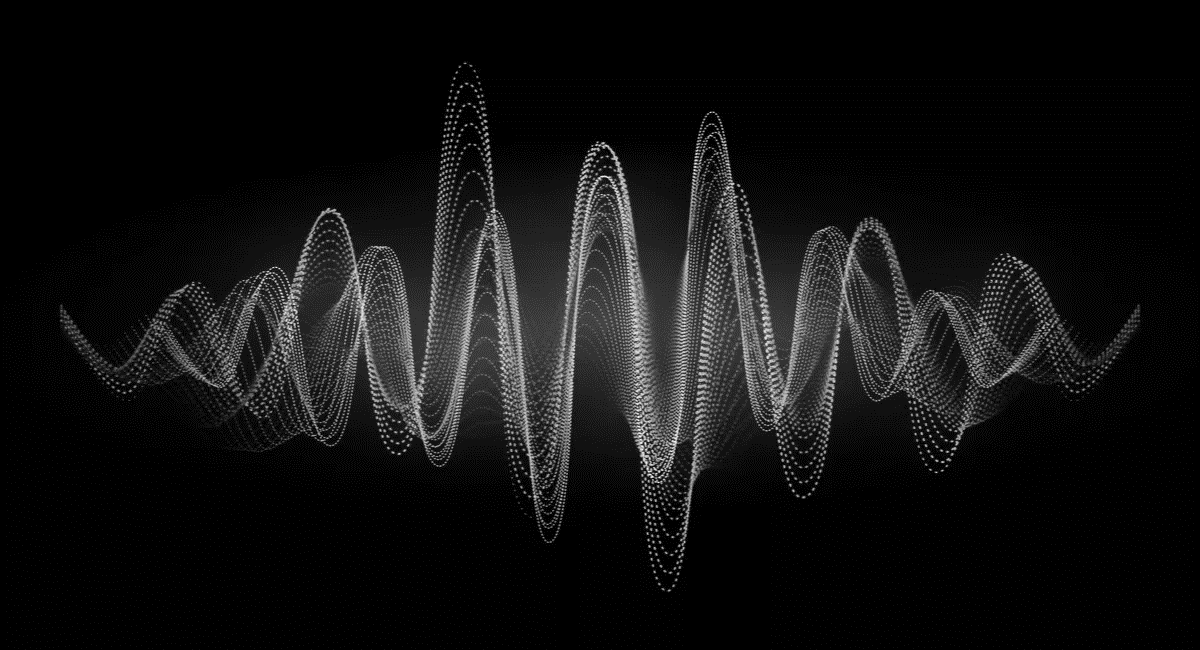 1
BIG PICTURE
2
PROUD
Punctuation and grammar
Ruler and pencil for diagrams
Outstanding effort every lesson
Underline date and title
Dates and titles every lesson
PROUD FRIDAY
Any piece of work you complete, which meets our PROUD expectations can be taken to the PROUD station during Friday lunchtime. Show your work to a member of SLT and receive a sweet treat!
3
Subtopic 4: Properties of electromagnetic waves
Learning Objective
To understand the different effects a material may have on a wave.
To understand the effects that electromagnetic waves can have on the human body.
Why are we learning about this?
This lessons helps us understand why certain electromagnetic waves are used for specific purposes. It also helps us to understand why different things can occur when a wave meets a material.
4
5
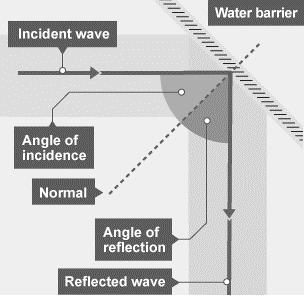 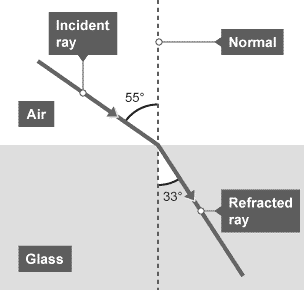 6
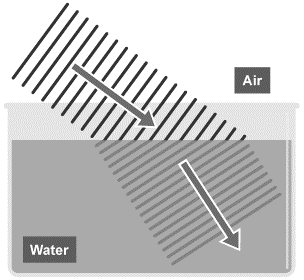 7
Rehearsal questions
What is the law of reflection? ................................................................................................................. .................................................................................................................................................................
When a wave crosses a boundary between two different mediums, it is refracted. What happens to the wave when it is refracted? ................................................................................................................ .................................................................................................................................................................
What happens to the energy of a wave when it is absorbed by a material? ......................................... .................................................................................................................................................................
What happens to the energy of a wave when it is transmitted? ........................................................... .................................................................................................................................................................
When a wave is refracted, what happens to its speed and direction? ................................................... .................................................................................................................................................................
Waves hitting a beach is an example of absorption. What does this tell you about the energy of the wave? ...................................................................................................................................................... .................................................................................................................................................................
How is the angle of incidence related to the angle of reflection? ......................................................... .................................................................................................................................................................
Light is transmitted through transparent materials, such as glass. What does this mean? ................... .................................................................................................................................................................
When a wave arrives at the interface between two different materials, most of its energy is transferred to the material it hits. What is this an example of? .............................................................
If light hits a mirror at an angle of 42o, what angle will it reflect at? How do you know? ..................... .................................................................................................................................................................
When light passes through material with a different density than the air, it changes speed and direction. What is this an example of? ...................................................................................................
If most of the energy transferred by a wave is retained as it crosses a boundary between two different materials, what do we say has happened to it? ......................................................................
8
Contrasting concepts
I DO: Compare the angle of incidence to the angle of reflection, when a wave is reflected.
.....................................................................................................................................................................................................................................................................................................................................................................................................................................................................................................................
WE DO: Compare what happens to the energy of a wave during absorption and transmission.
.....................................................................................................................................................................................................................................................................................................................................................................................................................................................................................................................
YOU DO: Compare what happens to a wave during reflection and refraction.
.....................................................................................................................................................................................................................................................................................................................................................................................................................................................................................................................
YOU DO: Compare the direction change during refraction when a wave speeds up to when a wave slows down.
.....................................................................................................................................................................................................................................................................................................................................................................................................................................................................................................................
YOU DO: Compare the frequency, wavelength, and speed of a wave in air to when it passes through a more dense medium.
.....................................................................................................................................................................................................................................................................................................................................................................................................................................................................................................................
YOU DO: Compare what happens to waves with short wavelengths to those with long wavelengths when they hit the glass walls of a greenhouse.
.....................................................................................................................................................................................................................................................................................................................................................................................................................................................................................................................
9
Wrong answers
I DO: “When a wave is refracted, it always slows down”. Explain why this statement is incorrect.
.....................................................................................................................................................................................................................................................................................................................................................................................................................................................................................................................
WE DO: “When a wave is reflected, it reflects at the same angle, meaning it only reflects in one direction”. Explain why this statement is incorrect.
.....................................................................................................................................................................................................................................................................................................................................................................................................................................................................................................................
YOU DO: “When a wave is absorbed, all of the energy is transferred to the material”. Explain why this statement is incorrect.
.....................................................................................................................................................................................................................................................................................................................................................................................................................................................................................................................
YOU DO: “When a wave is transmitted, all of the energy passes through and is retained by the wave”. Explain why this statement is incorrect.
.....................................................................................................................................................................................................................................................................................................................................................................................................................................................................................................................
YOU DO: “When a wave is refracted through a more dense medium, its frequency changes, as the waves are closer together”. Explain why this statement is incorrect.
.....................................................................................................................................................................................................................................................................................................................................................................................................................................................................................................................
YOU DO: “Because a greenhouse is made of glass, all waves can pass through easily”. Explain why this statement is incorrect. .....................................................................................................................................................................................................................................................................................................................................................................................................................................................................................................................
10
11
Rehearsal questions
Changes within the nuclei of atoms release which type of electromagnetic wave? .............................
How can radio waves be produced? ....................................................................................................... .................................................................................................................................................................
What effects can ultraviolet (UV) radiation have on the body? ............................................................. .................................................................................................................................................................
X-rays and gamma rays both cause dangerous ionisation within cells. What does this mean? ............ .................................................................................................................................................................
Oscillations within an electrical current produce which type of waves? ...............................................
Which type of electromagnetic radiation causes the skin to age prematurely? ....................................
How can gamma rays be produced? ....................................................................................................... .................................................................................................................................................................
DNA within the nuclei of cells can be damaged by radiation. What is this process called? .................................................................................................................................................................
Which types of radiation can cause ionisation within body cells, and what happens as a result of this? ......................................................................................................................................................... .................................................................................................................................................................
Radio waves can be produced by the oscillations in electrical current. How can these radio waves then effect the electrical current of a conductor? .................................................................................. .................................................................................................................................................................
Which type of electromagnetic radiation is likely to lead to skin cancer? .............................................
Gamma rays are produced by changes within which part of an atom? .................................................
12
Wrong answers
I DO: “Changes to the electrons of an atom release gamma rays” Explain why this statement is incorrect. .....................................................................................................................................................................................................................................................................................................................................................................................................................................................................................................................
WE DO: “Waves with longer wavelengths also have more energy”. Explain why this statement is incorrect. .....................................................................................................................................................................................................................................................................................................................................................................................................................................................................................................................
YOU DO: “Radio waves produce a direct current when absorbed by a conductor”. Explain why this statement is incorrect. .....................................................................................................................................................................................................................................................................................................................................................................................................................................................................................................................
YOU DO: “X-rays and gamma rays damage the mitochondria in cells, preventing respiration and causing cell death”. Explain why this statement is incorrect. .....................................................................................................................................................................................................................................................................................................................................................................................................................................................................................................................
YOU DO: “Ultraviolet waves always cause skin cancer”. Explain why this statement is incorrect. .....................................................................................................................................................................................................................................................................................................................................................................................................................................................................................................................
YOU DO: “Ionisation leads to cancer because the DNA is destroyed”. Explain why this statement is incorrect. .....................................................................................................................................................................................................................................................................................................................................................................................................................................................................................................................
13
Interleaving questions – YOU DO
We are currently learning about how materials affect waves, and how electromagnetic waves can affect the human body. This links in to the following key topics: Energy, cells and organisation, particles, forces.
The following questions will link our current topic with these previous topics:
Refraction occurs when a wave passes into a medium that is more/less dense than air. Define density, and state its units. ..................................................................................................................................................................................................................................................................................................................................
Solids and liquids are more dense mediums than gases. Draw particle diagrams for a solid and a liquid to show this.







We use the equation “wave speed = frequency x wavelength” to calculate the speed of a wave. What equation would we use to calculate the speed of other objects? ..................................................................................................................................................................................................................................................................................................................................
Using the equation in question 4, calculate the speed of a car that travels 5 km in 10 minutes. Give your answer to 1 d.p. ...................................................................................................................................................................................................................................................................................................................................................................................................................................................................................................
In a greenhouse, ultraviolet waves from the Sun are absorbed by the soil, plants, and floor, increasing their temperature. Which energy store is being filled when this happens? .................................................................................................................................................................
Solid
Liquid
14
Interleaving questions continued – YOU DO
Electromagnetic radiation can affect cells in the human body. What is a cell? ..................................................................................................................................................................................................................................................................................................................................
The DNA, which can be damaged by radiation, is found in the nucleus (an organelle). Other organelles include the mitochondria and the cell membrane. What are the functions of these organelles?
Mitochondria: ............................................................................................................................. .....................................................................................................................................................
Cell membrane: ........................................................................................................................... .....................................................................................................................................................
Damage to the DNA within the nucleus of a cell can lead to cancer. What is cancer? ..................................................................................................................................................................................................................................................................................................................................
A tumour can be one of two types: Malignant and Benign. Compare these two types of tumour. ...................................................................................................................................................................................................................................................................................................................................................................................................................................................................................................
Cancer is an example of a non-communicable disease. Define non-communicable disease. ..................................................................................................................................................................................................................................................................................................................................
Why do we NOT say that risk factors cause diseases? ........................................................................... ..................................................................................................................................................................................................................................................................................................................................
15
Exam questions – YOU DO – Tier 1
Q1. A student used a laser to investigate the change of direction of light as it entered a glass block.
The apparatus is shown in Figure 1.
The path of a ray of light as it enters the glass block is shown.
Figure 1
 



(a)     The student marked crosses to show the path of the ray of light that left the glass block.
Use a ruler to help you to draw the path of the ray of light through and out of the glass block.
(2)
(b)     Light from lasers can damage your eyes.
Suggest one safety precaution that the student should have taken during his investigation.
......................................................................................................................................................................................................................................................................................................................
(1)
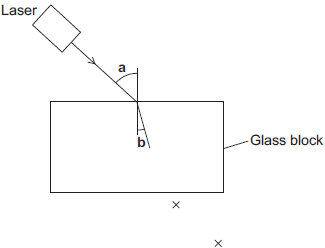 16
Q2. The diagram shows a ray of light travelling through a glass block.
 




(a)     Complete the diagram to show what happens to the ray of light when it comes out of the glass.
(2)
(b)     Explain why this happens to the ray of light. ......................................................................................................................................................................................................................................................................................................................
(2)
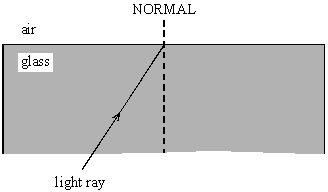 17
Exam questions – YOU DO – Tier 2
Q1. Explain fully why pregnant women should not normally have X-rays of the lower body.
.......................................................................................................................................................................................................................................................................................................................................................................................................................................................................................................................................................................................................................................................................................................................................................................................................
(Total 4 marks)

Q2.
The diagrams show rays of light. Each ray strikes a surface of a glass block.







On the diagram draw the path of each ray through the glass block and out into the air again.
Label another angle on the diagram which is equal to the angle marked X. Label this angle Y.
(4)
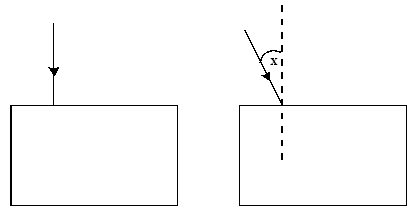 18
(b)     The diagrams show two beakers. Both beakers have a drawing pin inside as shown.
 





The first beaker is empty. The eye cannot see the drawing pin.The second beaker is full of water and the eye can see the drawing pin.
Explain how the eye is able to see the drawing pin in the second beaker. You may add to the diagram if it helps your answer.
............................................................................................................................................................................................................................................................................................................................................................................................................................................................................................................................................................................................................................................................................................
(3)
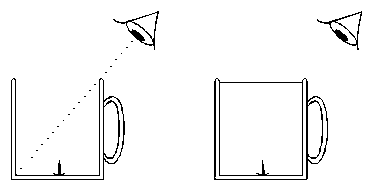 19
Exam questions – YOU DO – Tier 3
Q1. Figure 2 shows X-rays and gamma rays being used for medical imaging.


 


To use X-rays for medical imaging, a machine produces a very brief burst of X-rays. To use gamma rays for medical imaging, a radioactive isotope is injected into the patient’s blood. The isotope is circulated around the body in the blood. The isotope emits gamma rays.
Compare the potential risks to a patient of using X-rays and gamma rays for medical imaging.
.............................................................................................................................................................................................................................................................................................................................................................................................................................................................................................................................................................................................................................................................................................................................................................................................................................................................................................................................................................................................................................................................................................................................................................................................................................................................................................................................................................................................................................................................................................................................................................................................................................................................................................................................................................................................................................................................................................................
(4)
Figure 2
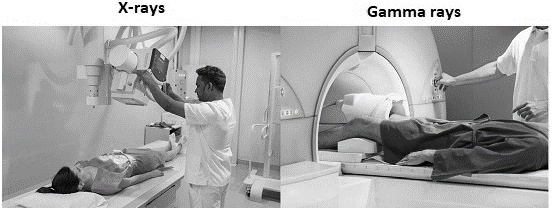 20
Exam questions – YOU DO – Tier 3
Q2. X-rays form part of the electromagnetic spectrum. Radiographers use X-rays to produce images of bones inside the body.
Explain why X-rays can be used to produce images of the bones inside the body.
.....................................................................................................................................................................................................................................................................................................................................................................................................................................................................................................................
(2)
The table below shows the effect of exposure to different doses of radiation.



During an X-ray a person receives a dose of 0.5 mSv. The radiographer takes many X-ray images each day.
Explain why the radiographer stands behind a protective screen when taking an X-ray image.
..........................................................................................................................................................................................................................................................................................................................................................................................................................................................................................................................................................................................................................................................................................................................................................................................................................................................................................................................................................................................................................................
(3)
21
Exam questions – YOU DO – Tier 3
Radio waves form part of the electromagnetic spectrum. The diagram below shows one use of radio waves.




      Explain how electrical signals in the transmitter produce a signal in the receiver.
..........................................................................................................................................................................................................................................................................................................................................................................................................................................................................................................................................................................................................................................................................................................................................................................................................................................................................................................................................................................................................................................
(3)
(Total 8 marks)
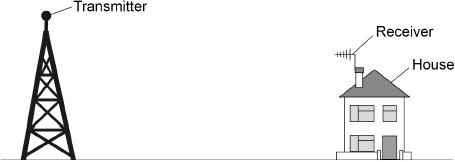 22
Subtopic 5: Required Practical – Radiation and absorption
Learning Objective
  Carry out an investigation to compare the amount of infrared radiation radiated from different surfaces
Why are we learning about this?
Investigations are at the heart of science. Without experiments and investigations many scientific phenomena would not have been discovered or accepted. Current theories would also go unchallenged even if they contain errors.
In this investigation you will investigate the radiation of infrared radiation from different surface types.
23
AQA Content
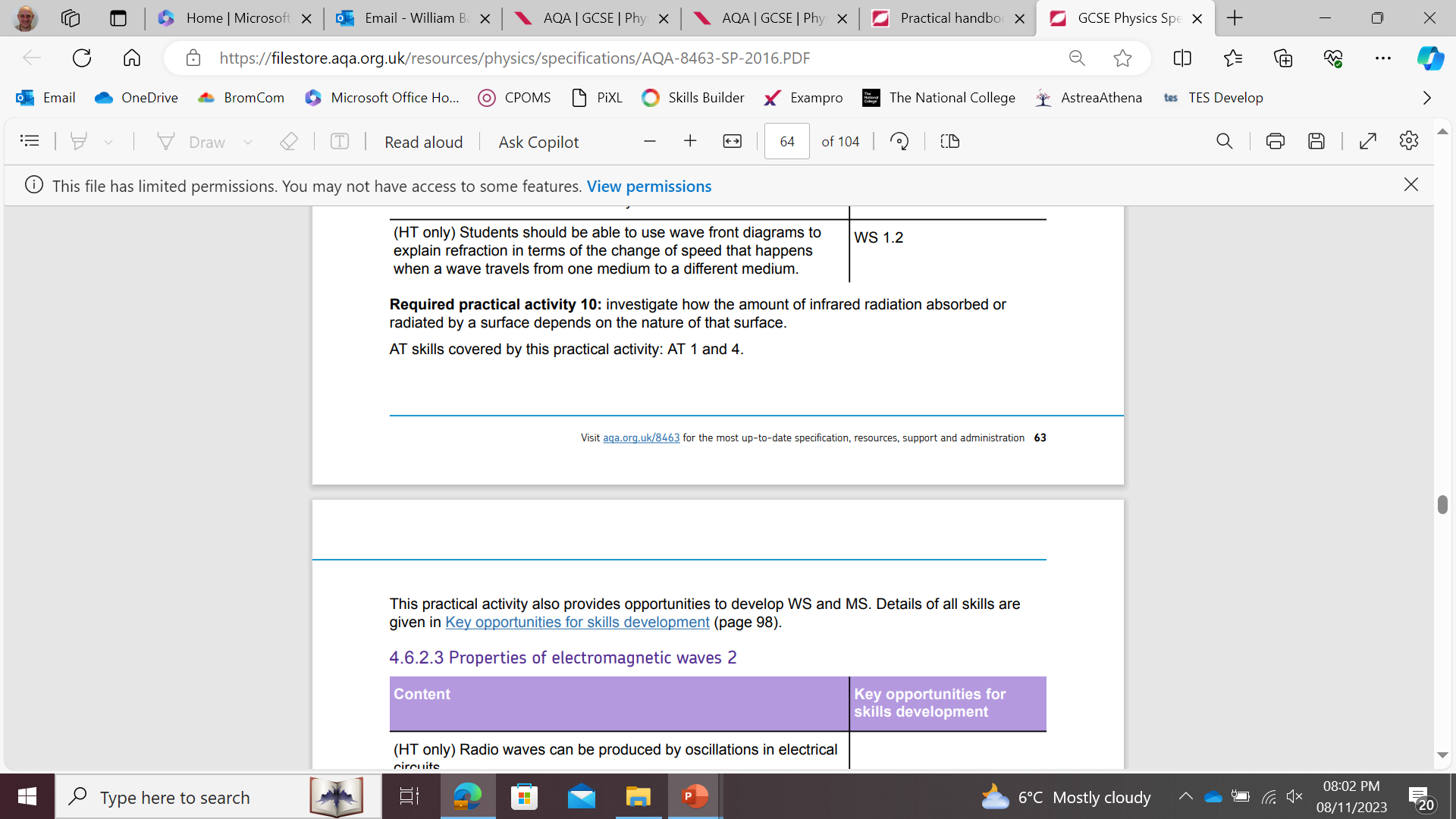 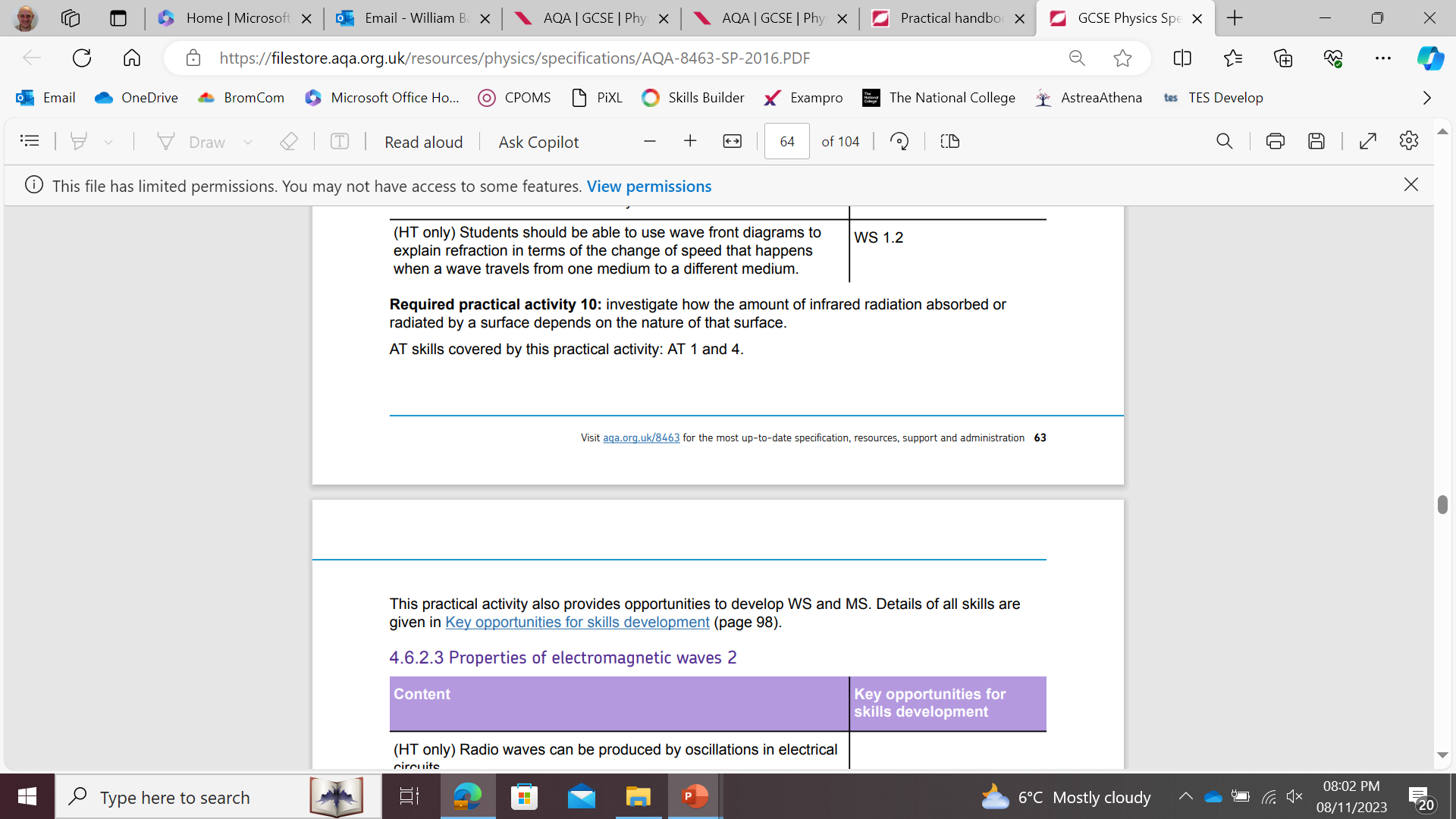 24
I wasn’t there but I still care!
Use pages 190 – 191 & 196 – 197 0f the GCSE Physics textbook.
Name the 7 electromagnetic waves
………………………………………………………………………………………………………………………………………………………………………………………………………………………………………………………………………………………………………………………………………………………………………………………………………………………………………………………………………………
What 3 things can electromagnetic waves do?
………………………………………………………………………………………………………………………………………………………………………………………………………………………………………………………………………………………………………………………………………………………………………………………………………………………………………………………………………………
Name the 3 types of ionising radiation
………………………………………………………………………………………………………………………………………………………………………………………………………………………………………………………………………………………………………………………………………………………………………………………………………………………………………………………………………………
What is the unit for radiation dose?
………………………………………………………………………………………………………………………………………………………………………………………………………………………………………………………………………………………………………………………………………………………………………………………………………………………………………………………………………………
25
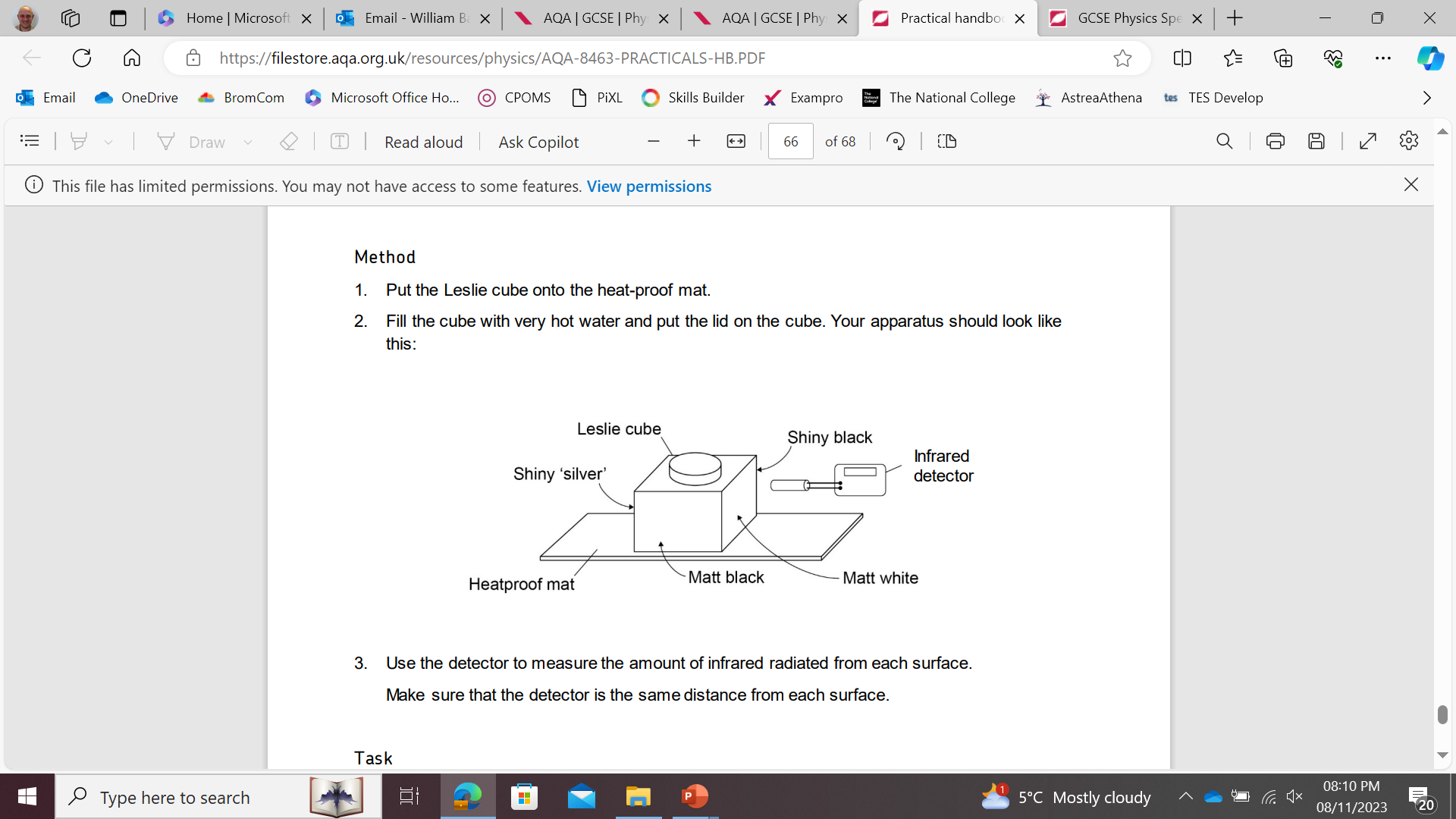 26
Results table:











Plot an appropriate chart of your data
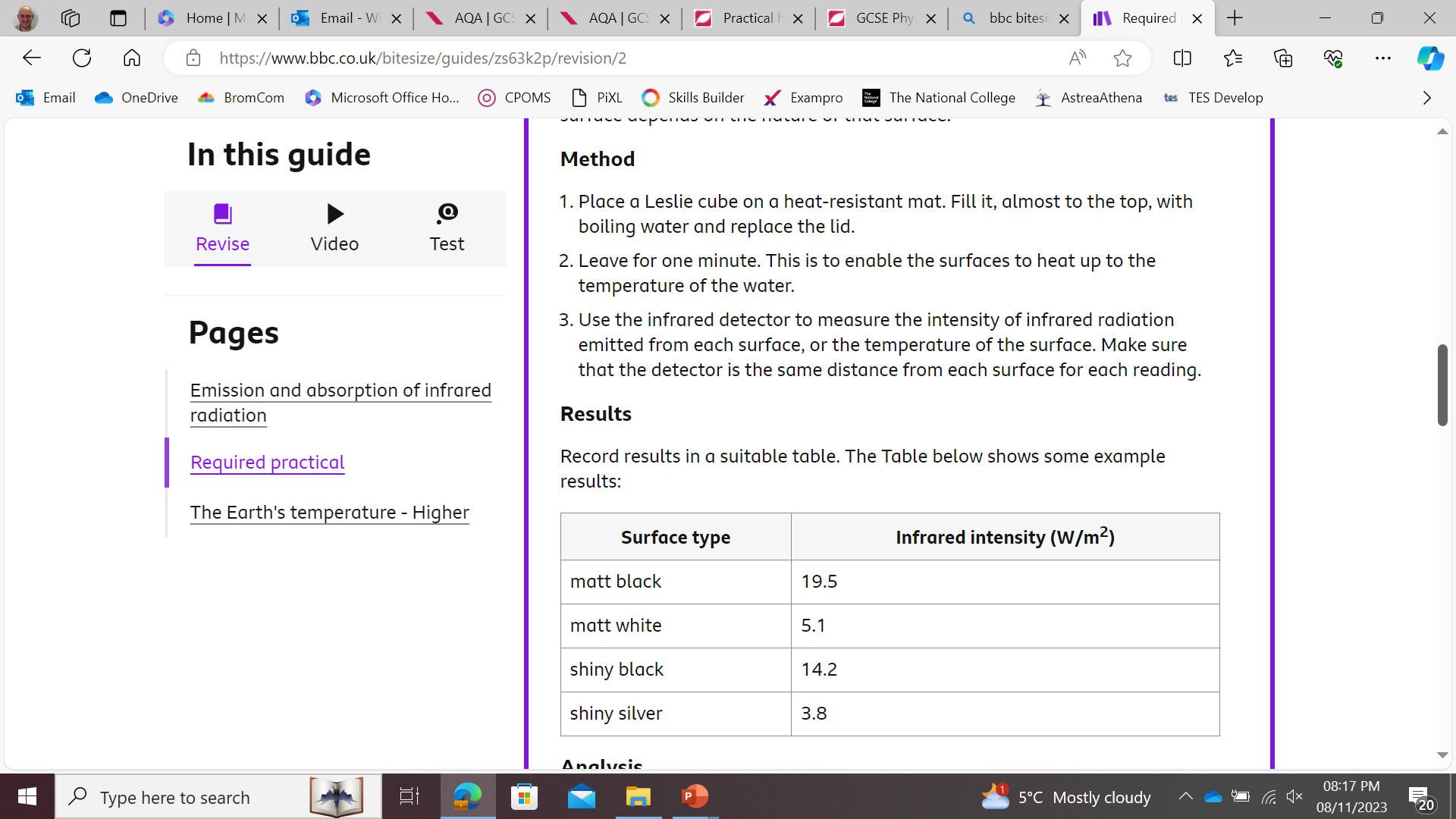 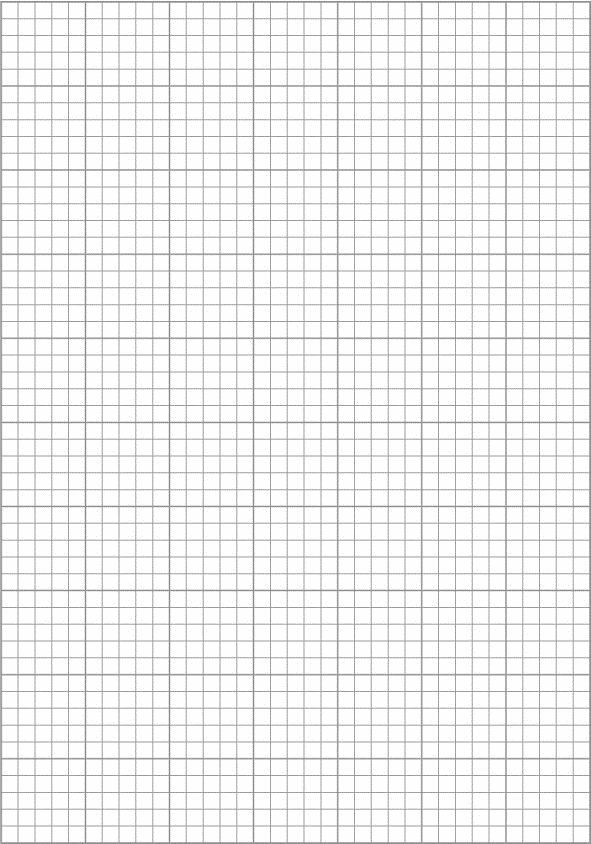 27
Analysis:

Questions to consider:

Why is it important that the detector is held the same distance from each side of the cube?
……………………………………………………………………………………………………………………………………………………………………………………………………………………………………………………………………………………………………………………………………………………………………………………………………………………………………………………………………………………………………………………………………………………
Why is it appropriate to use the readings to draw a bar chart and not a line graph?
……………………………………………………………………………………………………………………………………………………………………………………………………………………………………………………………………………………………………………………………………………………………………………………………………………………………………………………………………………………………………………………………………………………

Rank the surfaces from highest to lowest radiation by type of surface

1.  …………………………………………...........
2.  …………………………………………...........
3.  …………………………………………...........
4.  …………………………………………...........
28
The nature of the surface:
Your results should indicate that dark, matt surfaces are good absorbers and emitters of infrared radiation, making them warm up quickly when exposed to heat. On the other hand, light, shiny surfaces are poor absorbers and good reflectors of infrared radiation, so they heat up more slowly.

Exam questions:
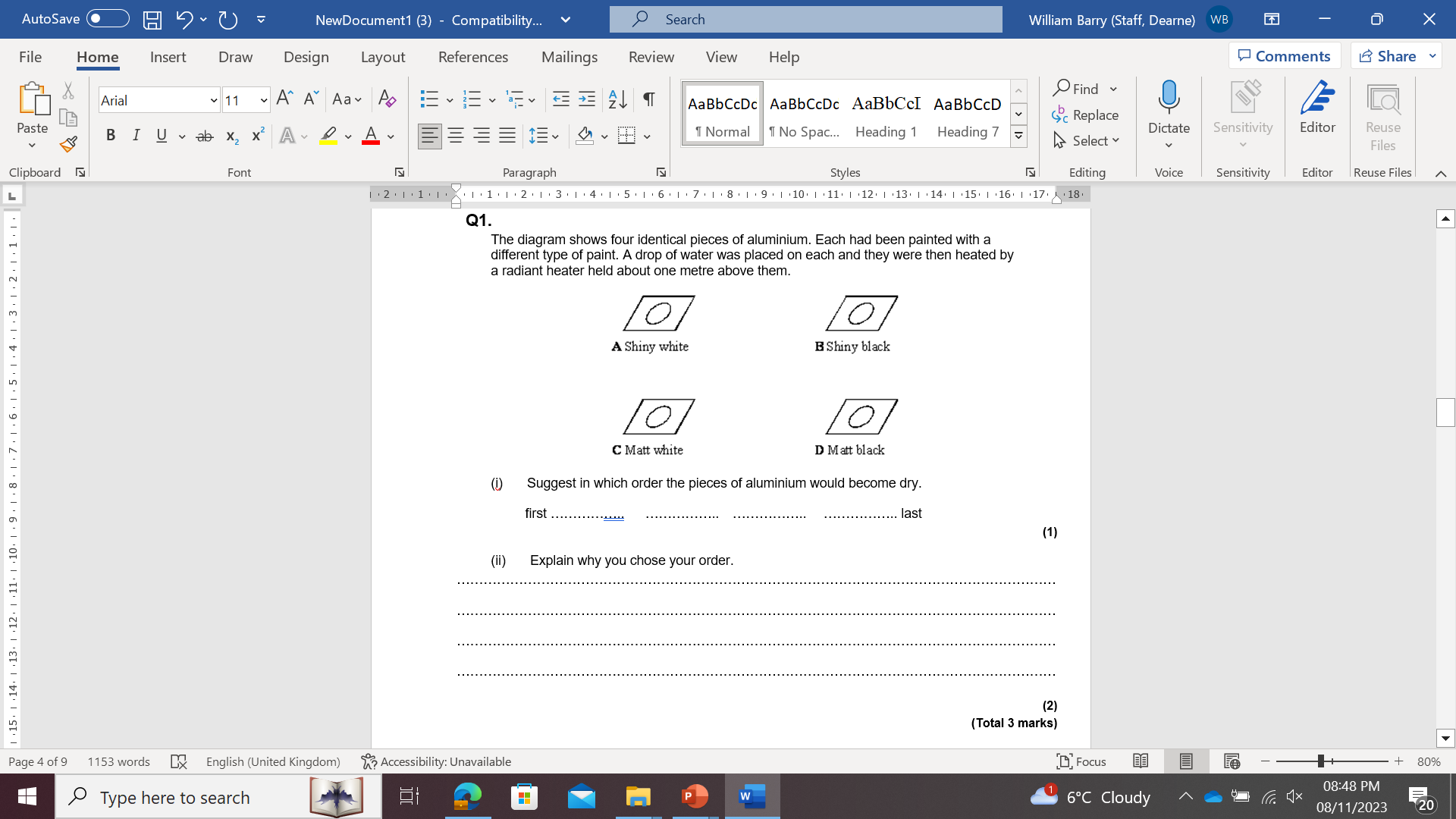 29
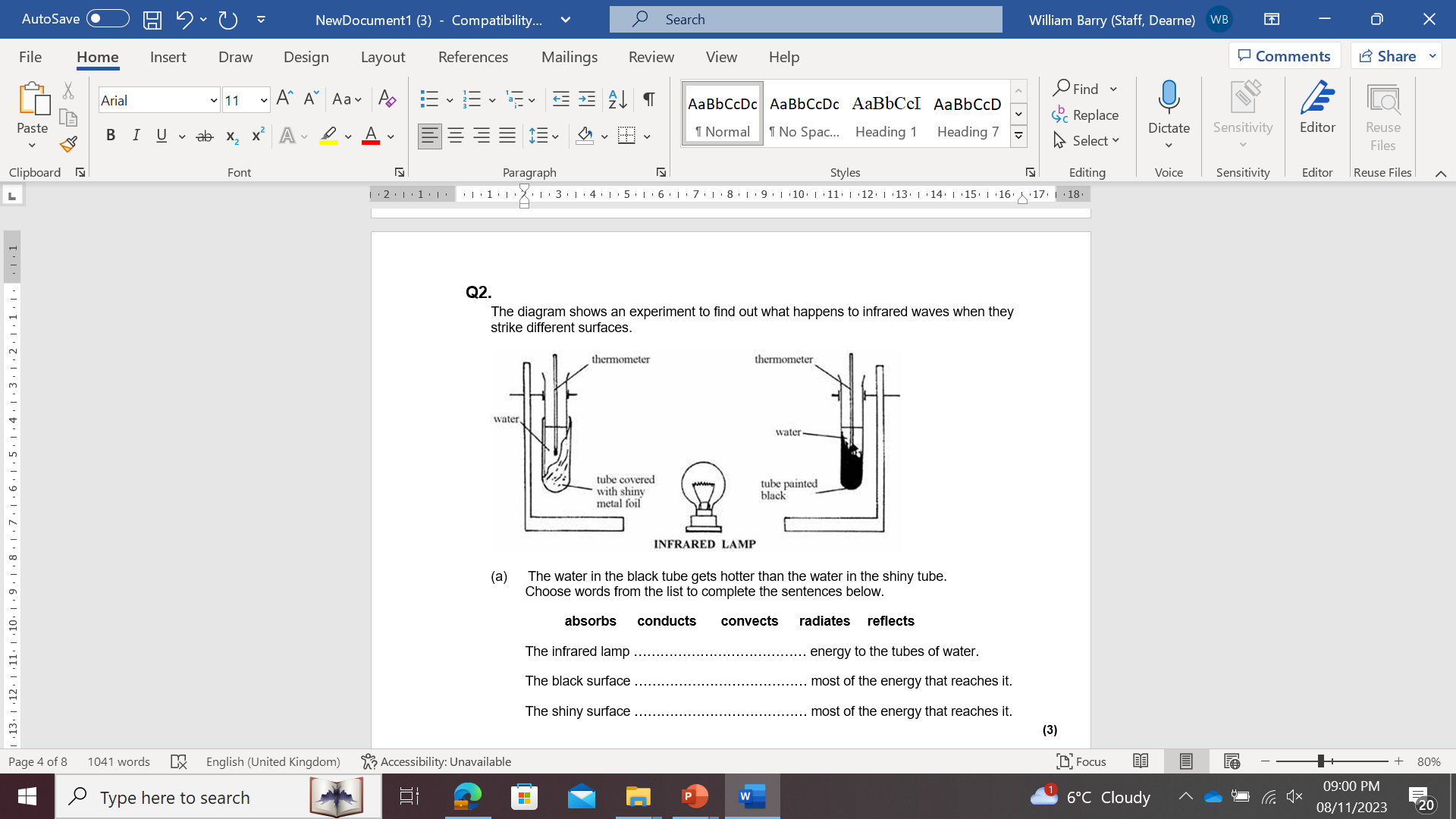 30
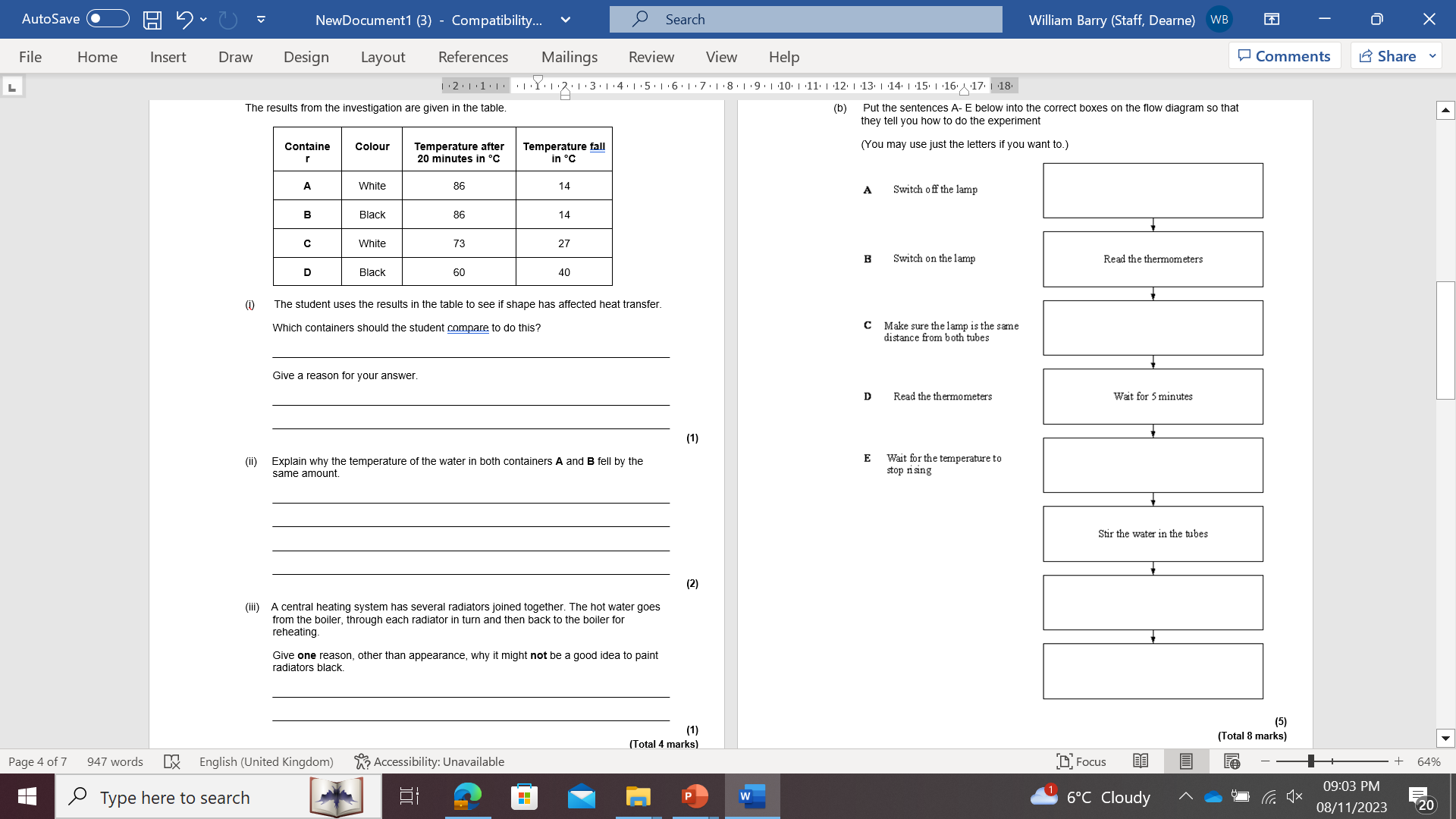 31
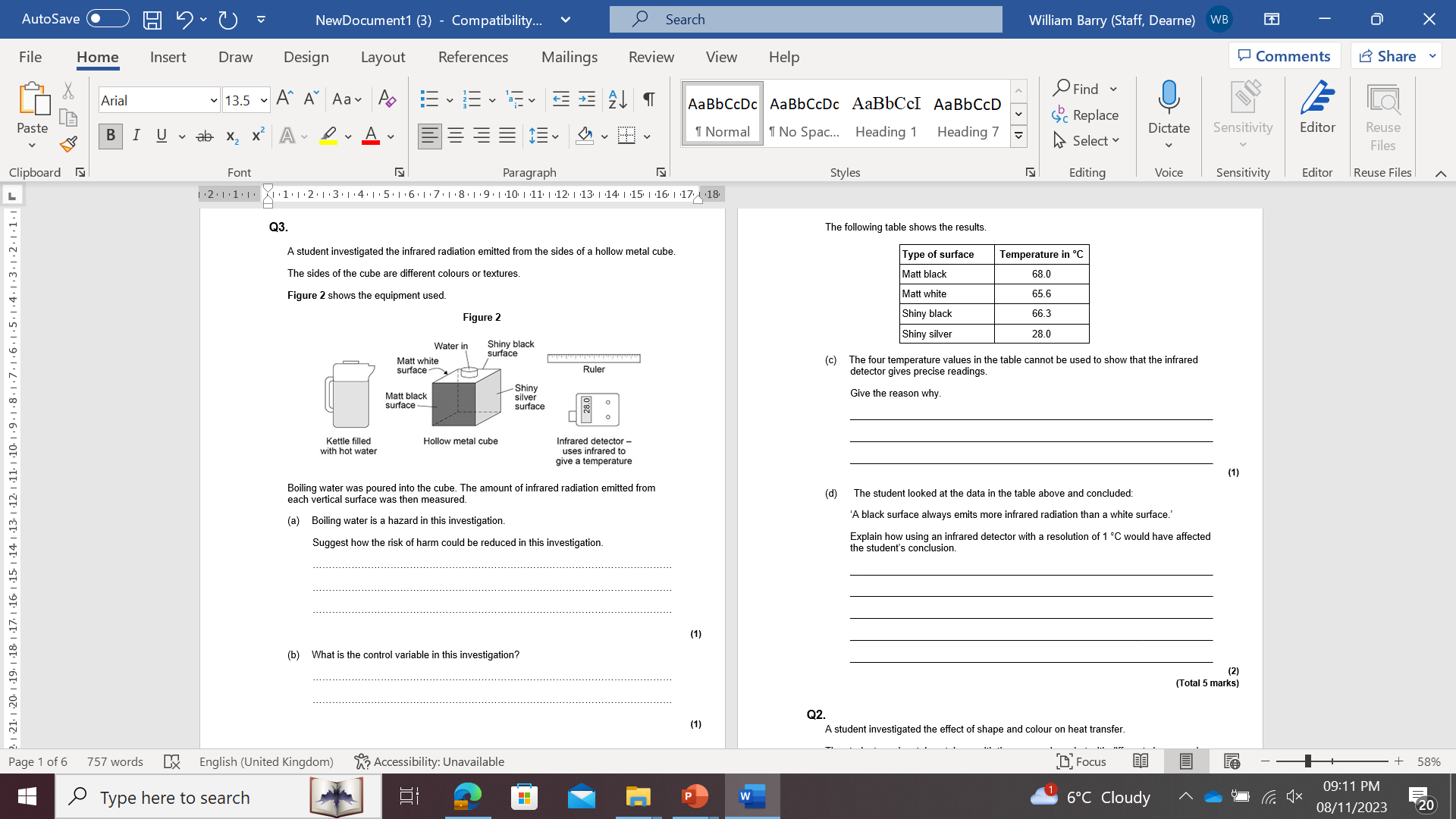 32
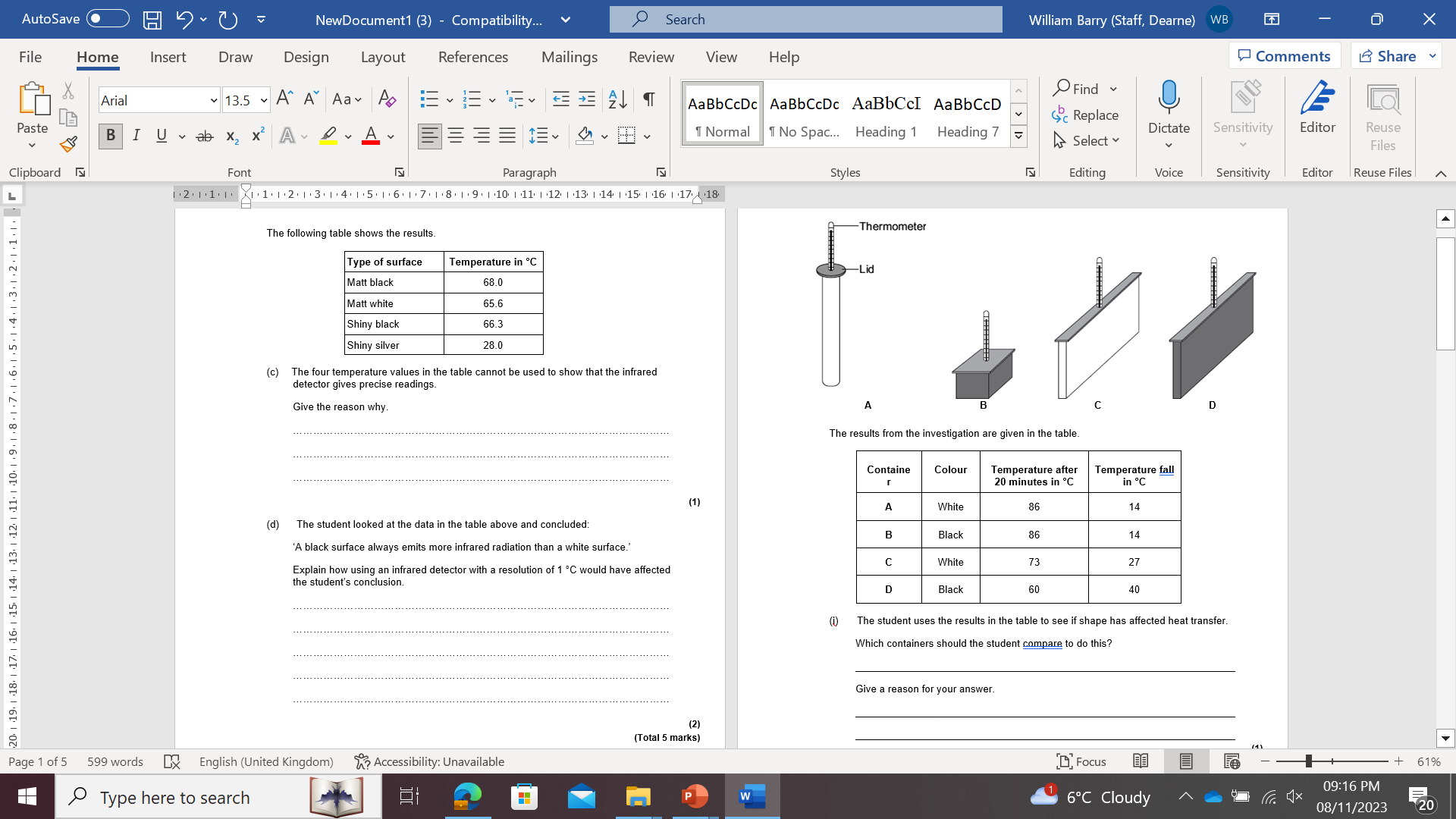 33
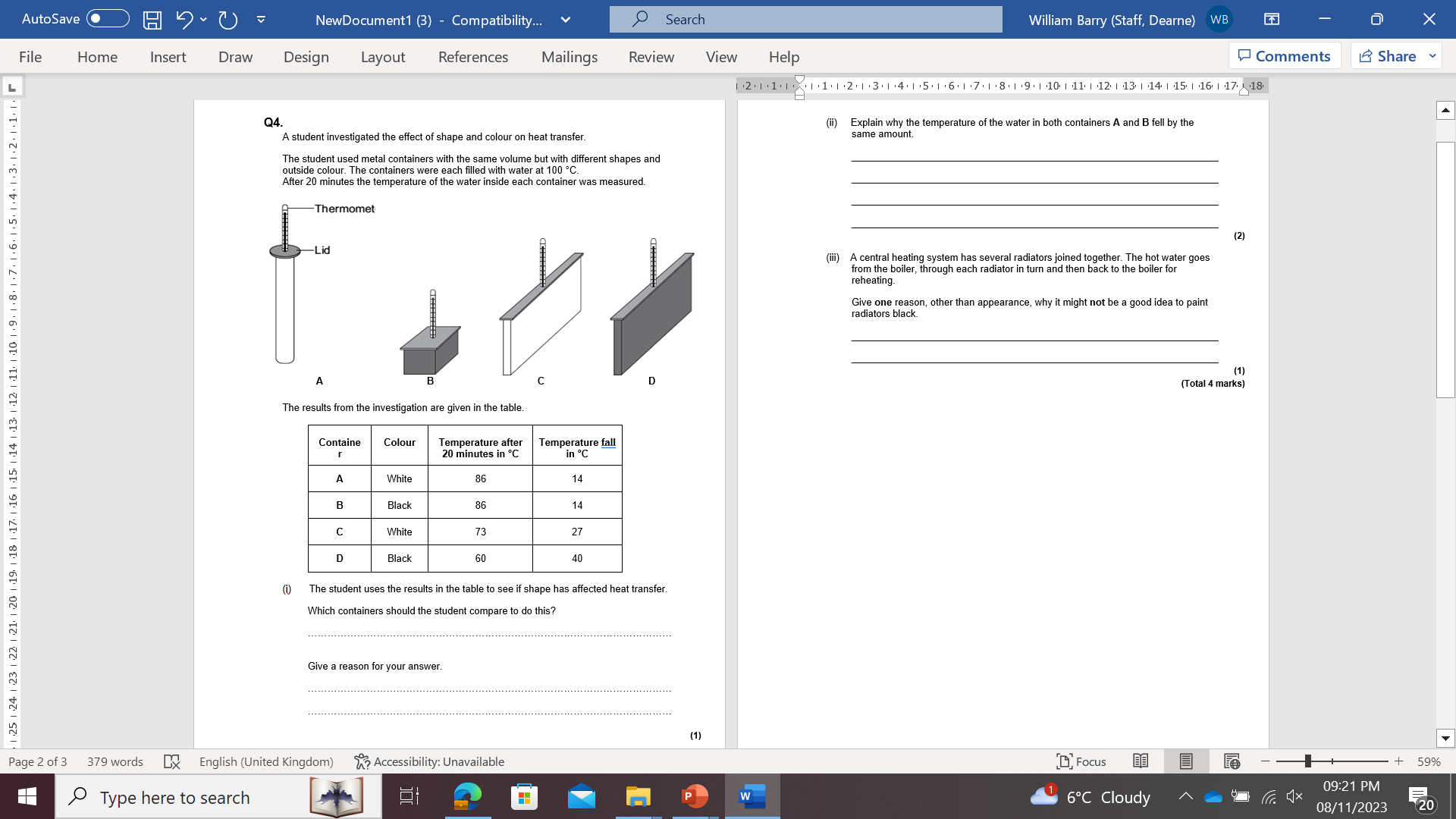 34
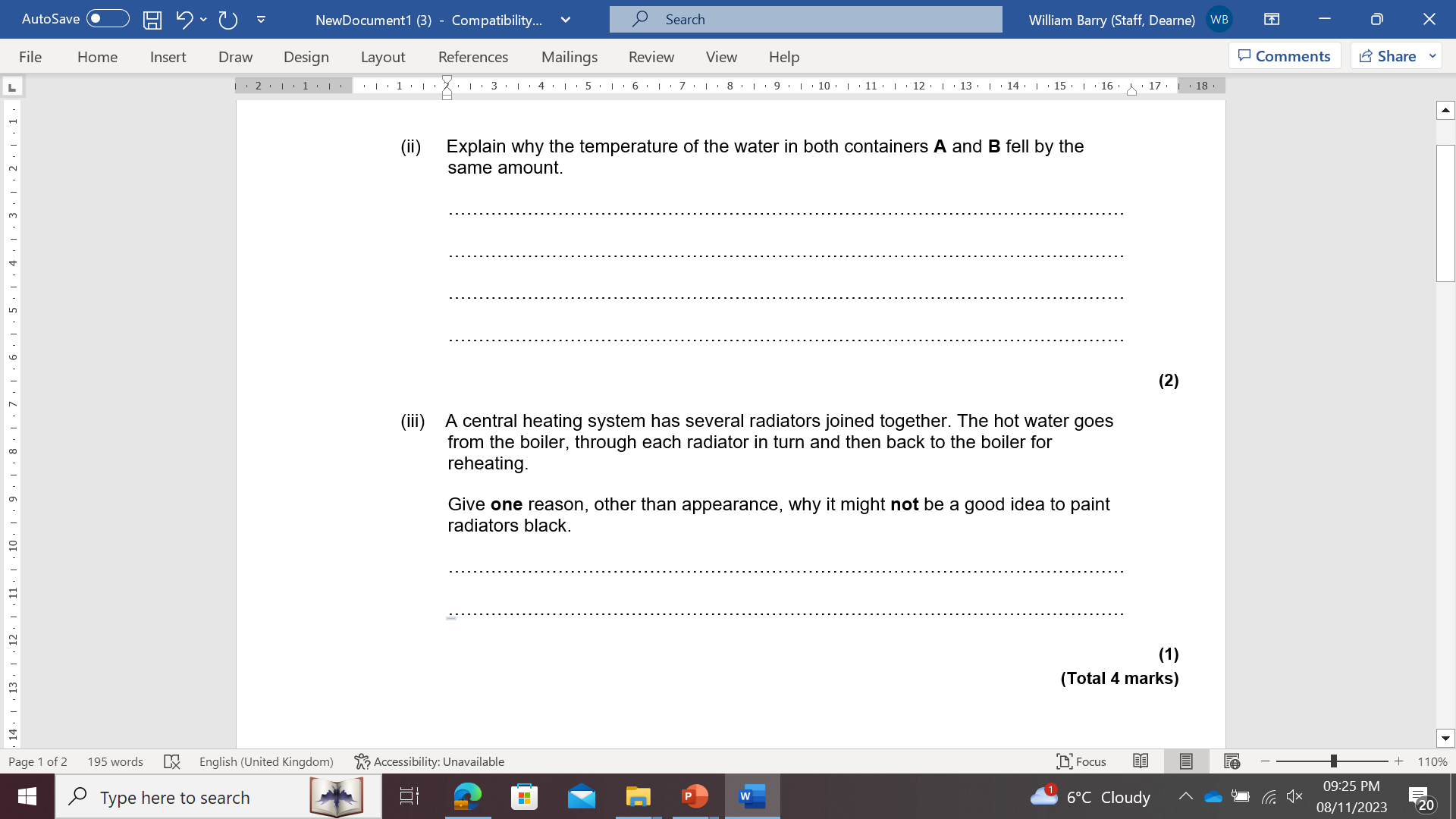 35
DO NOW
Date: ……………………………………….
Date: ……………………………………….
36
DO NOW
Date: ……………………………………….
Date: ……………………………………….
37
Knowledge Retrieval Quiz 2
Date: ……………………………………….
Score: …………...
38
Knowledge Retrieval Quiz 3
Date: ……………………………………….
Score: …………...
39
Extra Space
……………………………………………………………………………………………………………………………………………………………………………………………………………………………………………………………………………………………………………………………………………………………………………………………………………………………………………………………………………………………………………………………………………………………………………………………………………………………………………………………………………………………………………………………………………………………………………………………………………………………………………………………………………………………………………………………………………………………………………………………………………………………………………………………………………………………………………………………………………………………………………………………………………………………………………………………………………………………………………………………………………………………………………………………………………………………………………………………………………………………………………………………………………………………………………………………………………………………………………………………………………………………………………………………………………………………………………………………………………………………………………………………………………………………………………………………..
…………………………………………………………………………………………………………………………………………………………………………………………………………………………………………………………………………………………………………………………………………………………………………………………………………………………………………………………………………………………………………………………………………………………………………………………………………………………………………………………………………………………………………………………………………………………………………………………………………………………………………………………………………………………………………………………………………………………………………………………………………………………………………………………………………………………………………………………………………………………………………………………………………………………………………………………………………………………………………………………………………………………………………………………………………………………………………………………………………………………………………………………………………………………………………………………………………………………………………………………………………………………………………………………………………………………………..
…………………………………………………………………………………………………………………………………………………………………………………………………………………………………………………………………………………………………………………………………………………………………………………………………………………………………………………………………………………………………………………………………………………………………………………………………………………………………………………………………………………………………………………………………………………………………………………………………
40
Extra Space
……………………………………………………………………………………………………………………………………………………………………………………………………………………………………………………………………………………………………………………………………………………………………………………………………………………………………………………………………………………………………………………………………………………………………………………………………………………………………………………………………………………………………………………………………………………………………………………………………………………………………………………………………………………………………………………………………………………………………………………………………………………………………………………………………………………………………………………………………………………………………………………………………………………………………………………………………………………………………………………………………………………………………………………………………………………………………………………………………………………………………………………………………………………………………………………………………………………………………………………………………………………………………………………………………………………………………………………………………………………………………………………………………………………………………………………………..
…………………………………………………………………………………………………………………………………………………………………………………………………………………………………………………………………………………………………………………………………………………………………………………………………………………………………………………………………………………………………………………………………………………………………………………………………………………………………………………………………………………………………………………………………………………………………………………………………………………………………………………………………………………………………………………………………………………………………………………………………………………………………………………………………………………………………………………………………………………………………………………………………………………………………………………………………………………………………………………………………………………………………………………………………………………………………………………………………………………………………………………………………………………………………………………………………………………………………………………………………………………………………………………………………………………………………..
…………………………………………………………………………………………………………………………………………………………………………………………………………………………………………………………………………………………………………………………………………………………………………………………………………………………………………………………………………………………………………………………………………………………………………………………………………………………………………………………………………………………………………………………………………………………………………………………………
41
Extra Space
……………………………………………………………………………………………………………………………………………………………………………………………………………………………………………………………………………………………………………………………………………………………………………………………………………………………………………………………………………………………………………………………………………………………………………………………………………………………………………………………………………………………………………………………………………………………………………………………………………………………………………………………………………………………………………………………………………………………………………………………………………………………………………………………………………………………………………………………………………………………………………………………………………………………………………………………………………………………………………………………………………………………………………………………………………………………………………………………………………………………………………………………………………………………………………………………………………………………………………………………………………………………………………………………………………………………………………………………………………………………………………………………………………………………………………………………..
…………………………………………………………………………………………………………………………………………………………………………………………………………………………………………………………………………………………………………………………………………………………………………………………………………………………………………………………………………………………………………………………………………………………………………………………………………………………………………………………………………………………………………………………………………………………………………………………………………………………………………………………………………………………………………………………………………………………………………………………………………………………………………………………………………………………………………………………………………………………………………………………………………………………………………………………………………………………………………………………………………………………………………………………………………………………………………………………………………………………………………………………………………………………………………………………………………………………………………………………………………………………………………………………………………………………………..
…………………………………………………………………………………………………………………………………………………………………………………………………………………………………………………………………………………………………………………………………………………………………………………………………………………………………………………………………………………………………………………………………………………………………………………………………………………………………………………………………………………………………………………………………………………………………………………………………
42
Extra Space
……………………………………………………………………………………………………………………………………………………………………………………………………………………………………………………………………………………………………………………………………………………………………………………………………………………………………………………………………………………………………………………………………………………………………………………………………………………………………………………………………………………………………………………………………………………………………………………………………………………………………………………………………………………………………………………………………………………………………………………………………………………………………………………………………………………………………………………………………………………………………………………………………………………………………………………………………………………………………………………………………………………………………………………………………………………………………………………………………………………………………………………………………………………………………………………………………………………………………………………………………………………………………………………………………………………………………………………………………………………………………………………………………………………………………………………………..
…………………………………………………………………………………………………………………………………………………………………………………………………………………………………………………………………………………………………………………………………………………………………………………………………………………………………………………………………………………………………………………………………………………………………………………………………………………………………………………………………………………………………………………………………………………………………………………………………………………………………………………………………………………………………………………………………………………………………………………………………………………………………………………………………………………………………………………………………………………………………………………………………………………………………………………………………………………………………………………………………………………………………………………………………………………………………………………………………………………………………………………………………………………………………………………………………………………………………………………………………………………………………………………………………………………………………..
…………………………………………………………………………………………………………………………………………………………………………………………………………………………………………………………………………………………………………………………………………………………………………………………………………………………………………………………………………………………………………………………………………………………………………………………………………………………………………………………………………………………………………………………………………………………………………………………………
43
KNOWLEDGE ORGANISER
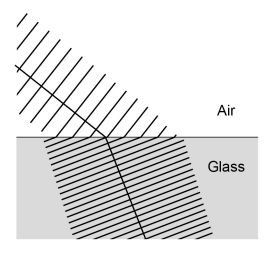 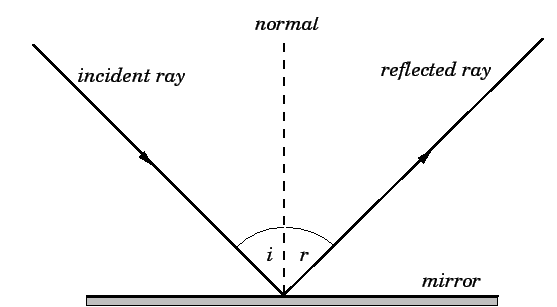 44